Массовое жилищное строительство: закон и рынок
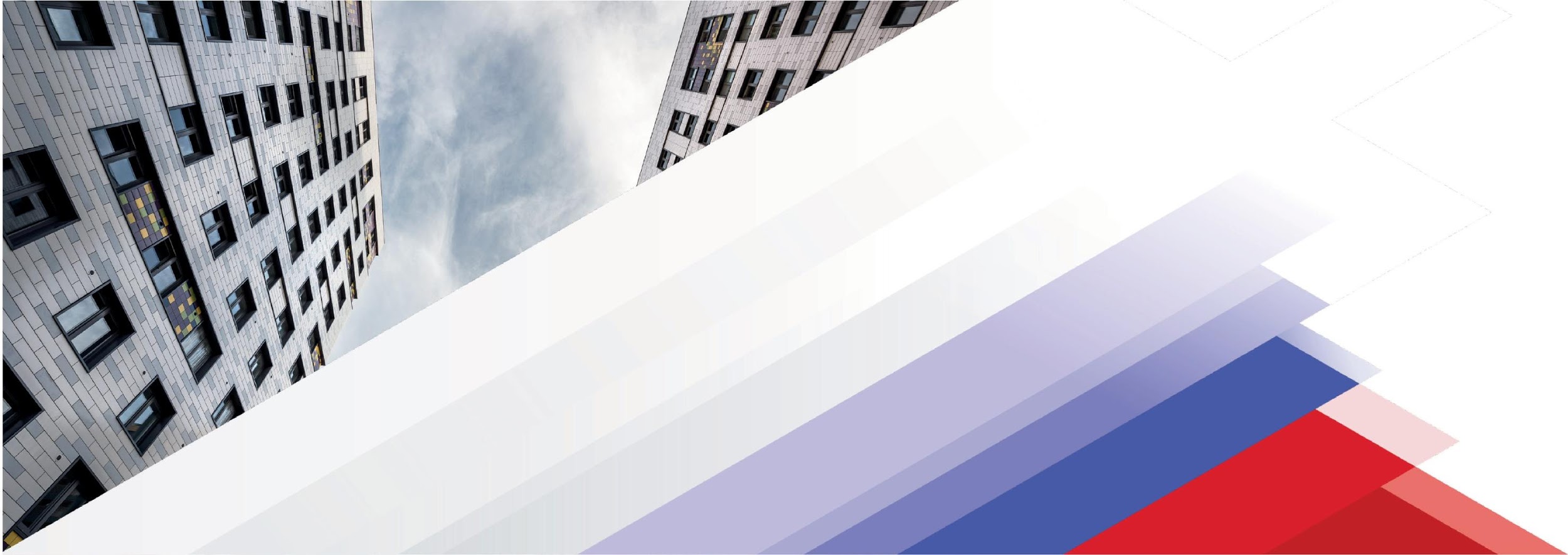 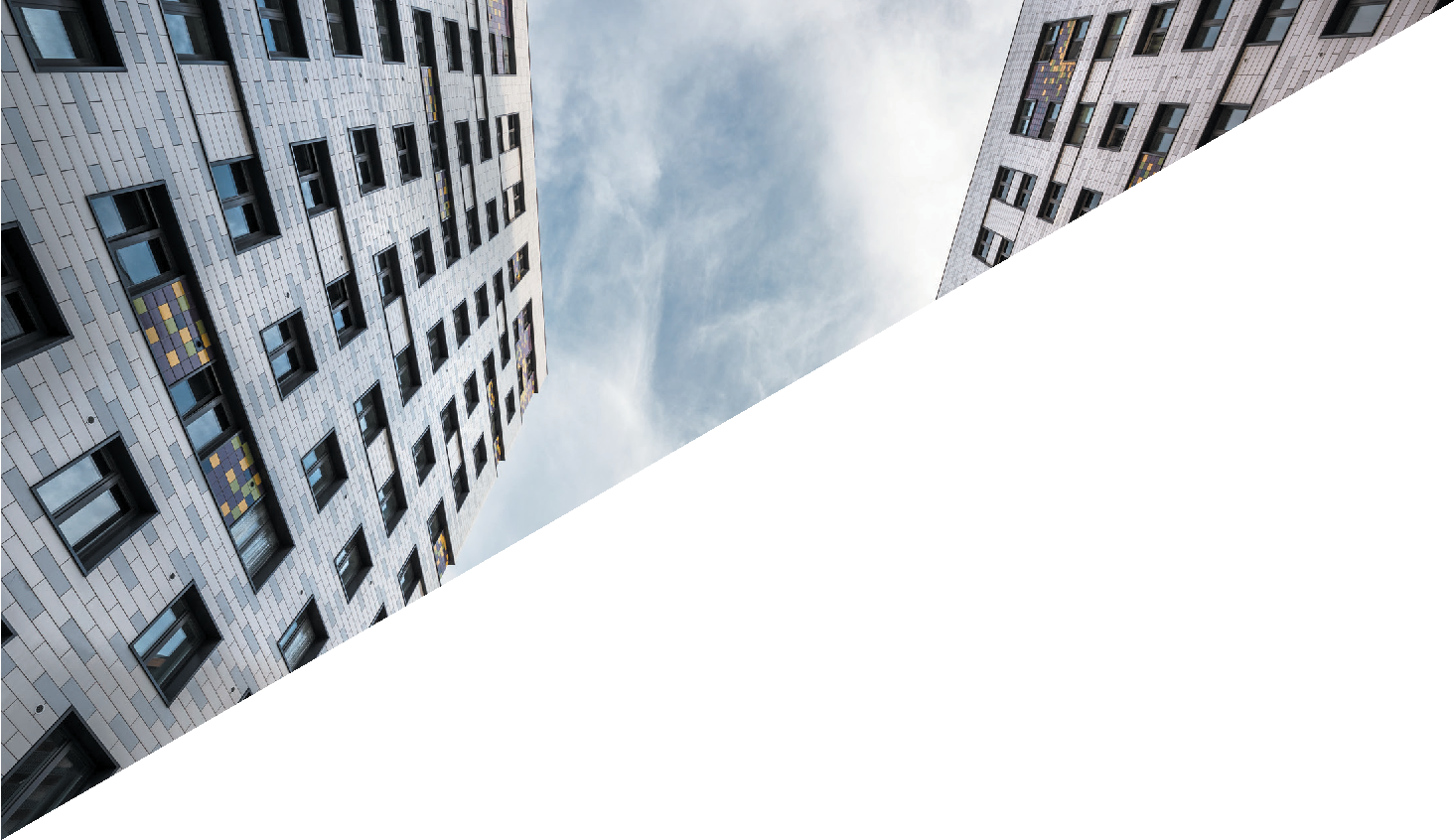 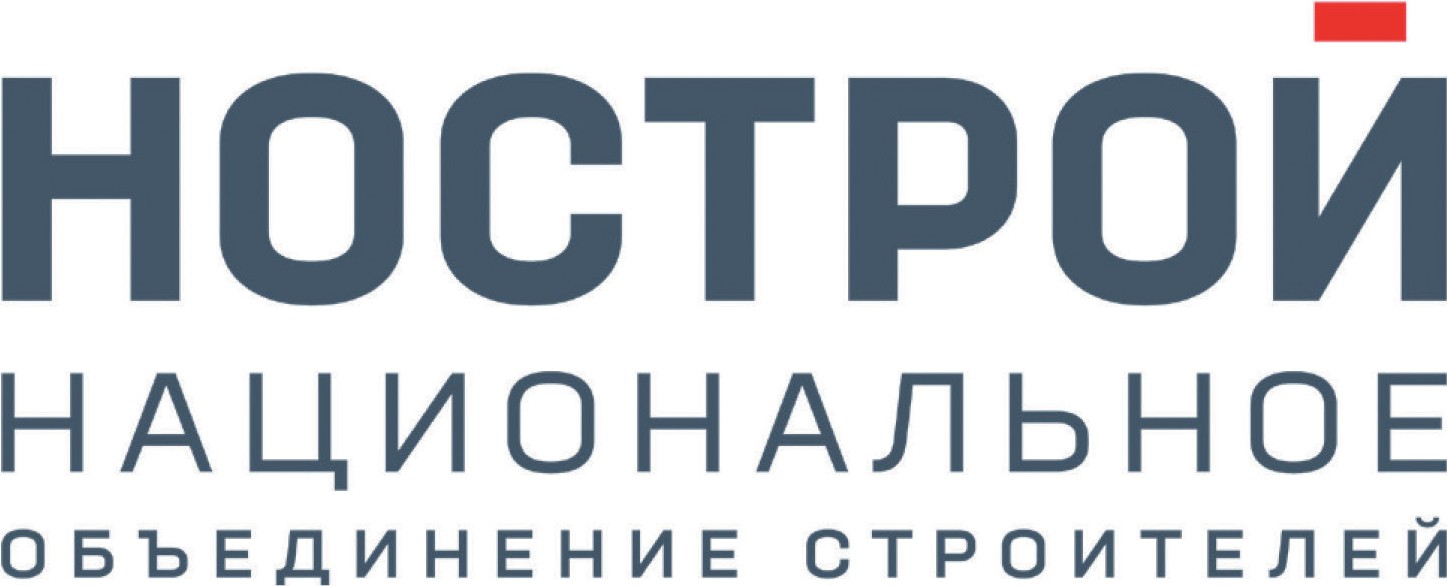 10 ноября 2021
Влияние проектного финансирования 
на сегмент жилищного строительства
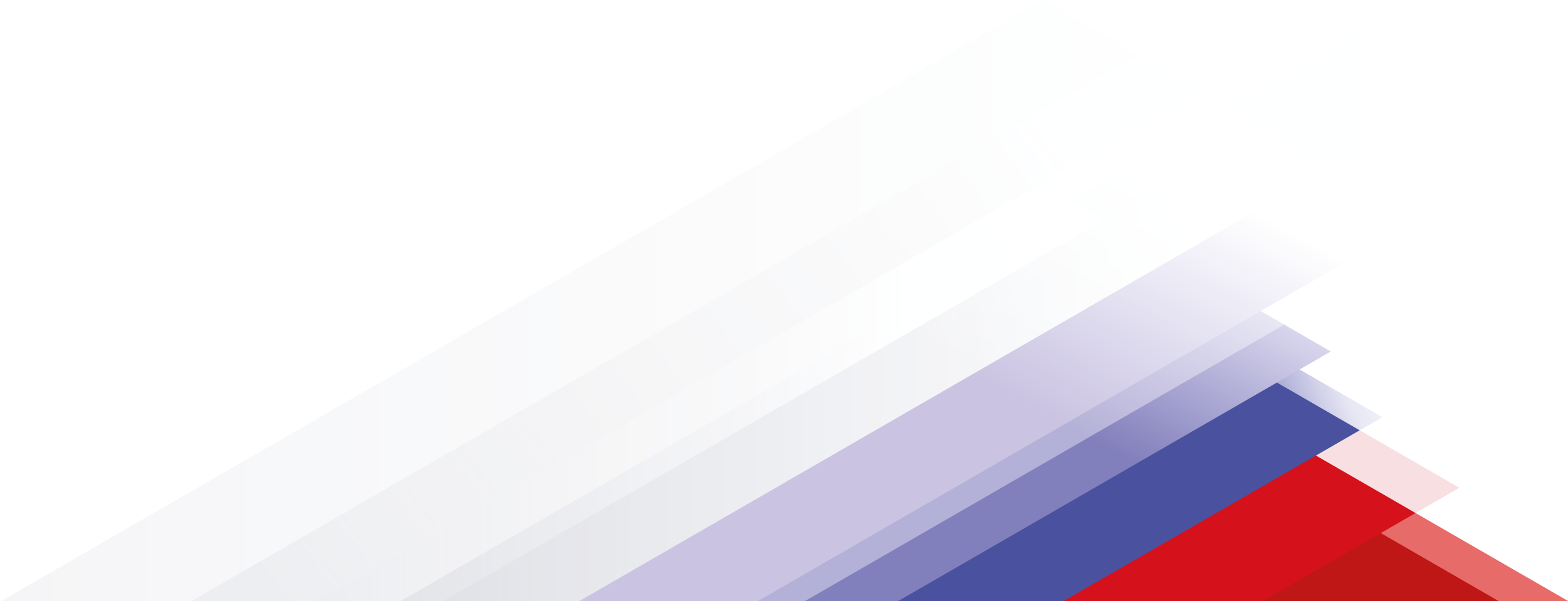 82,2
79,2
82
75,6
62,6
Источник: Росстат, АО «ДОМ.РФ»
2
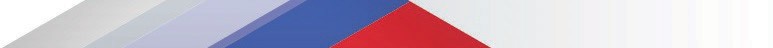 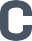 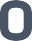 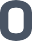 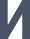 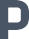 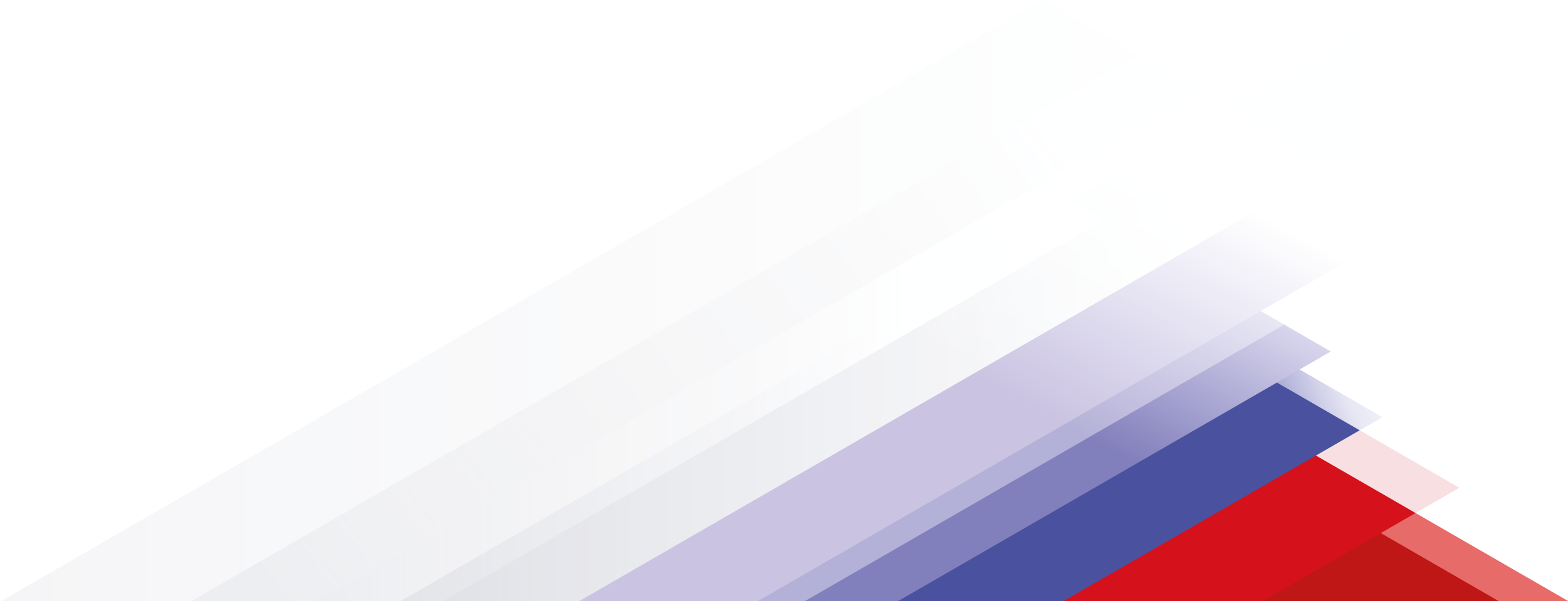 Динамика цен на жилье в 2020 году, %
(и факторы влияния)
Падение курса рубля
Падение курса рубля
Запрет на работу по старым правилам
Льготная ипотека 6,5%
Рост цен на ресурсы (материалы и кадры)
Снижение ключевой ставки ЦБ 
с 6% до 4,25%
Введение ограничительных мер (пандемия)
Переход отрасли на проектное финансирование
Первые проекты с применением эскроу
92 млн.м2
120 млн.м2
100 млн.м2
2017
2018
2019
2020
2021
3
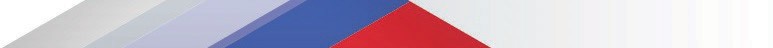 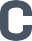 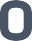 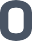 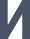 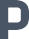 Росстат
*Аналитическая записка Банка России от 07.04.2021
Текущие показатели проектного финансирования
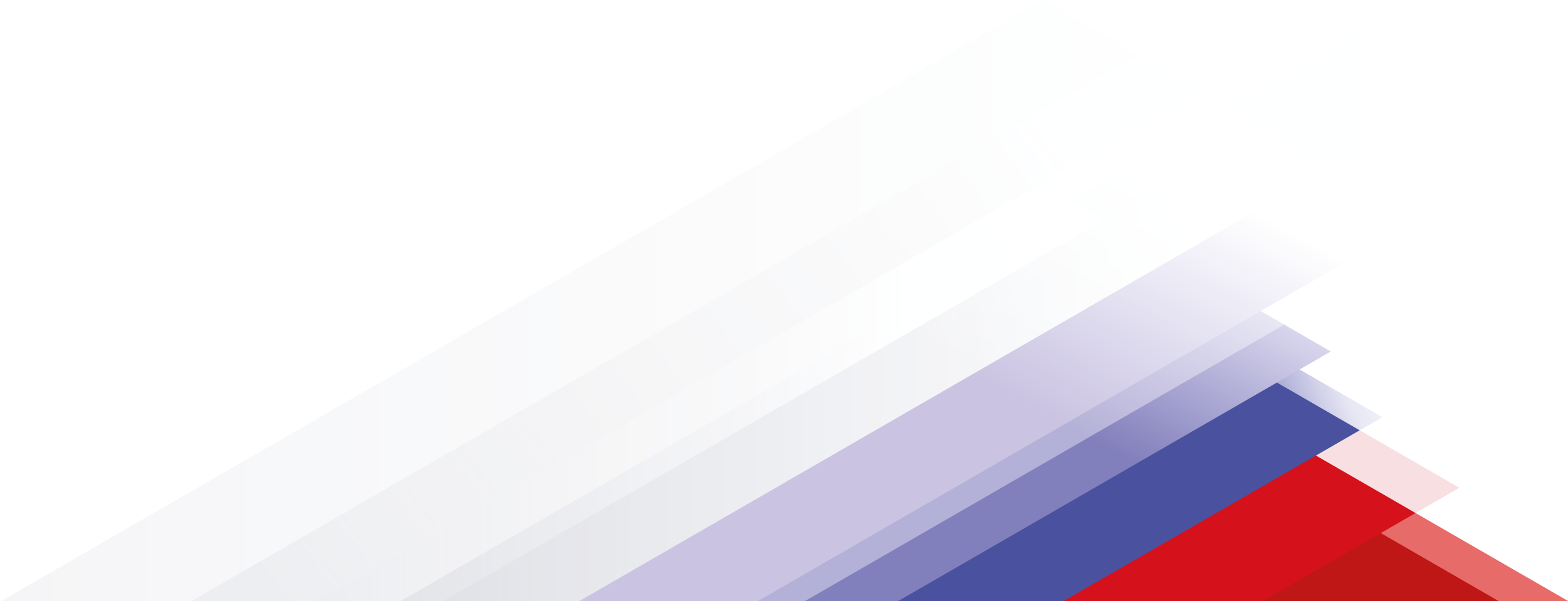 Источник: АО «ДОМ.РФ»
4
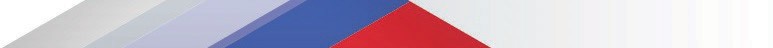 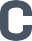 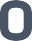 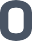 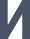 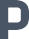 Проникновение проектного финансирования 
в субъектах Российской Федерации
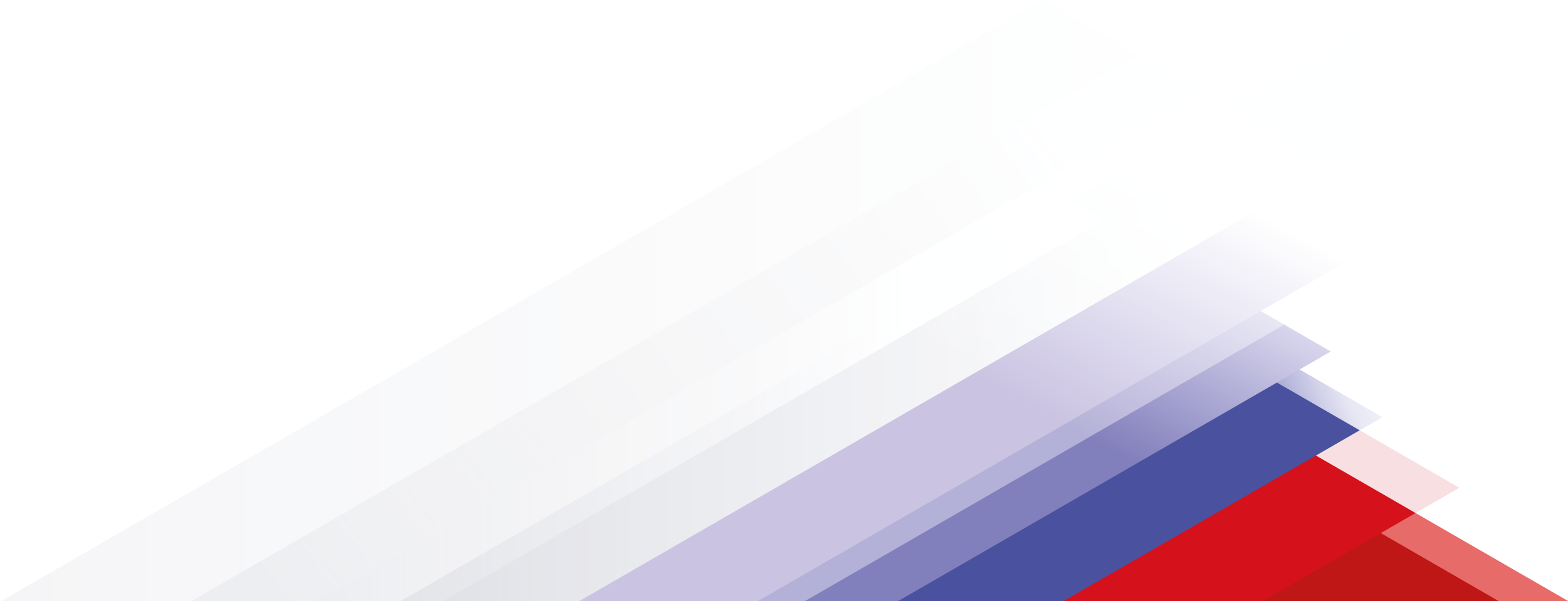 5
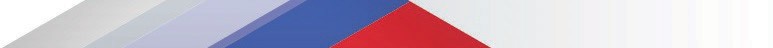 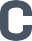 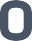 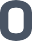 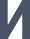 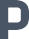 Источник: АО «ДОМ.РФ»
Совершенствование регулирования проектного финансирования
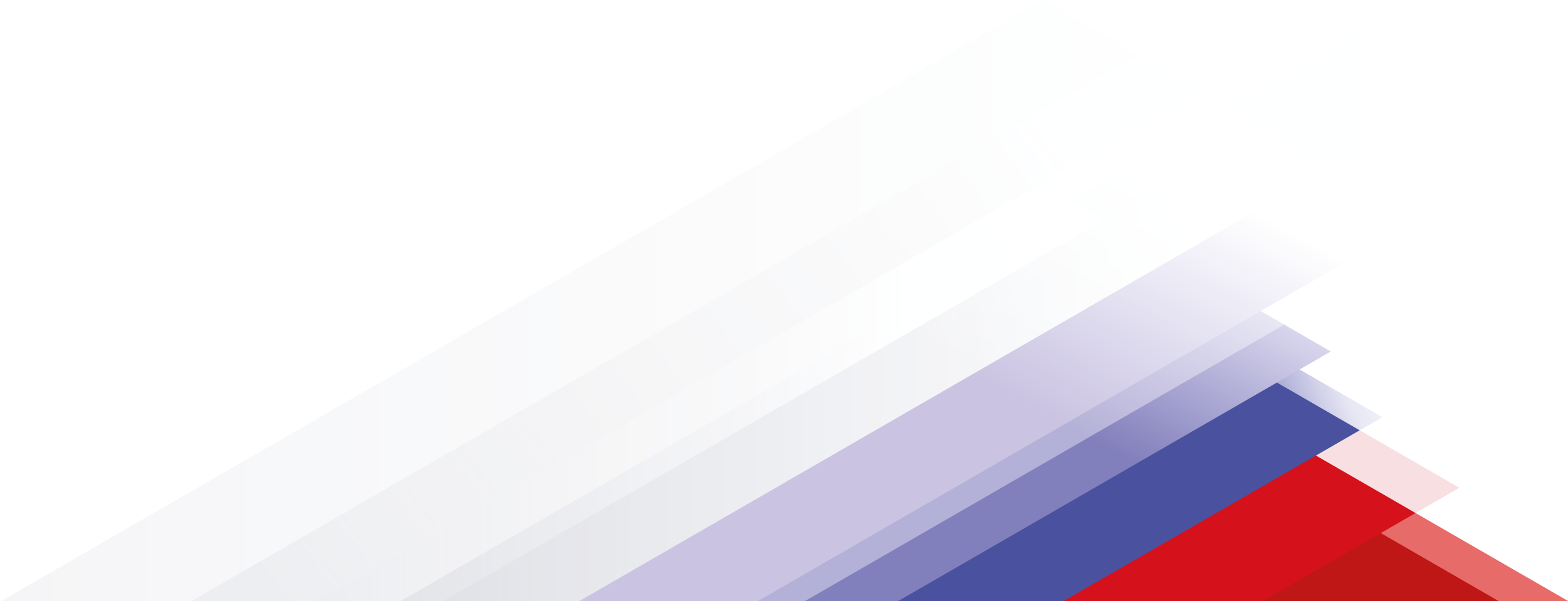 Корректировка Положения Банка России 590-П:
снижение размера собственного участия застройщиков до 5 %;
исключение требования о 100% оплате земельных участков, платы за изменение ВРИ и снятие запрета на строительство;
снижение размера резерва на непредвиденные расходы до 3%;
отмену требований о размерах и сроках гарантийных удержаний в договоре с банком;
установление необходимого размера страхования СМР исходя из стоимости строительства, а не из суммы кредитного лимита. 
Стандартизация кредитного продукта:
унификация процедуры предоставления ПФ финансирования, установление предельных сроков рассмотрения заявок;
развитие филиальной сети банков, рассматривающих заявки на получение ПФ;
развитие онлайн - сервисов, применение единого программного комплекса для получения ПФ в электронном виде.
Снижение стоимости ПФ:
исключение всех избыточных банковских комиссий и иных платежей, оптимизация расходов застройщиков по обязательному перечню таких комиссий;
проведение строительного аудита в целях подтверждения опыта генерального подрядчика и сметной стоимости строительства силами самих банков.
Досрочное раскрытие счетов эскроу:
модель поэтапного раскрытия эскроу
риск-ориентированное раскрытие эскроу (полное)
риск-ориентированное раскрытие эскроу (пропорциональное).
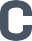 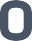 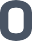 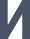 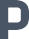 6
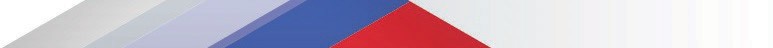 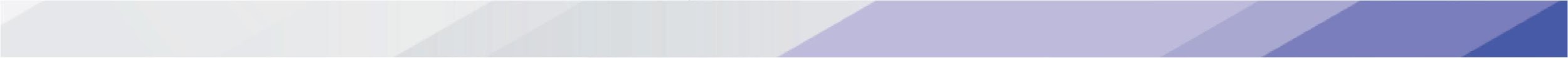 Объемы жилищного строительства
 на примере некоторых субъектов РФ
Текущие объемы строительства в Красноярском крае, тыс.м2  Соотношение по годам (на октябрь)
Текущие объемы строительства в Брянской области, тыс.м2  Соотношение по годам (на октябрь)
Без учета ИЖС
10
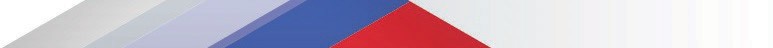 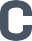 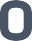 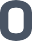 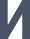 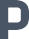 Источник: АО «ДОМ.РФ»
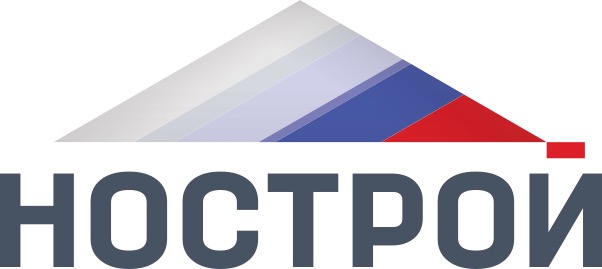 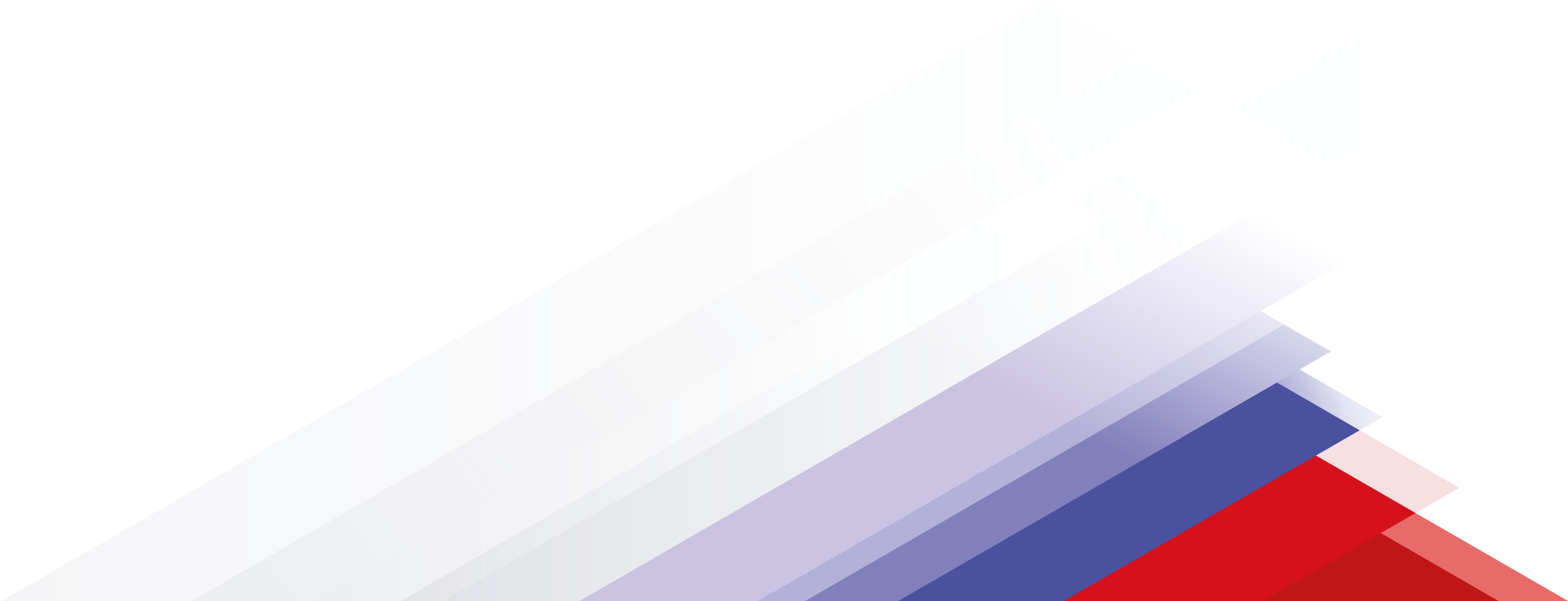 Программа субсидирования низкомаржинальных проектов жилищного строительства
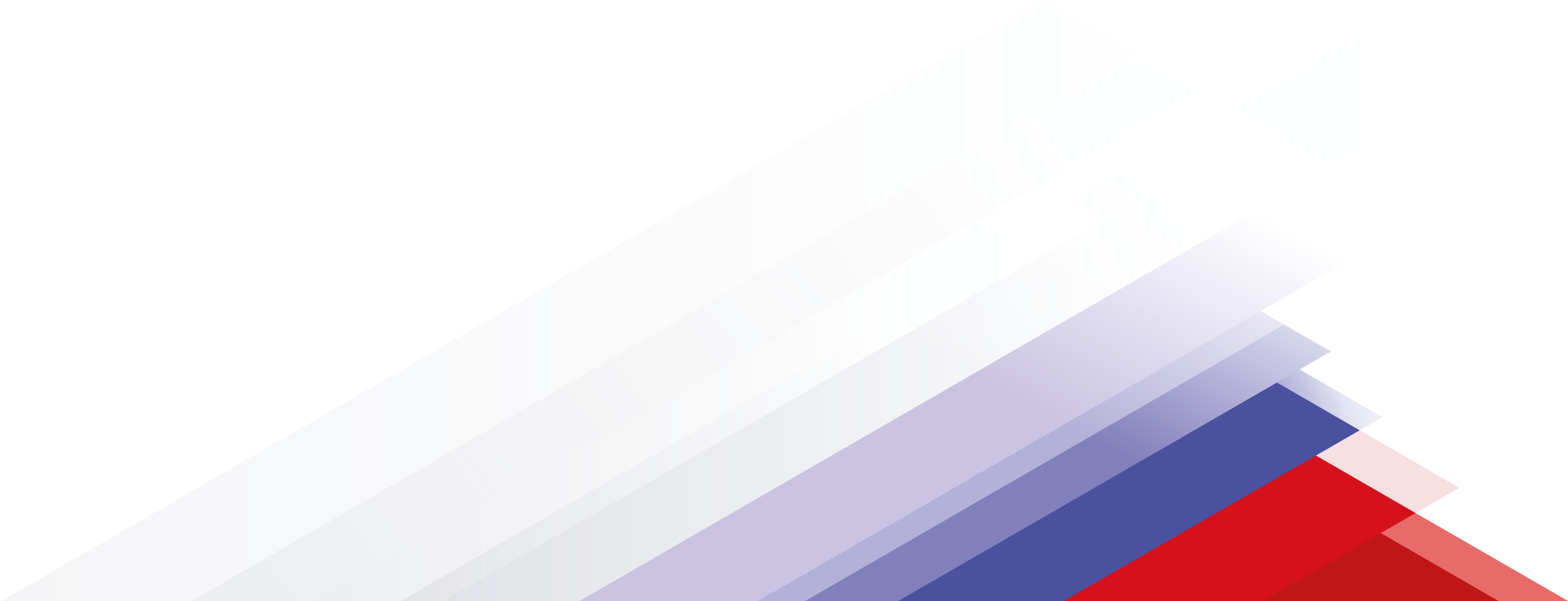 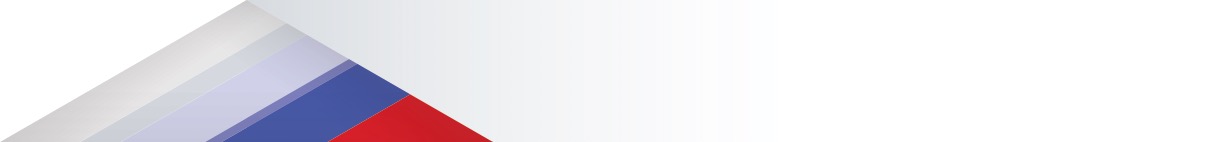 По официальной информации, размещенной на сайте АО «ДОМ.РФ», в период с 1 января по 20 июля 2021 года было одобрено 23 низкомаржинальных проектов жилищного строительства в 9 субъектах РФ: 
 Алтайский край
 Владимирская область
 Костромская область
 Вологодская область
 Оренбургская область
 Рязанская область
 Саратовская область
 Удмуртская Республика
 Челябинская область
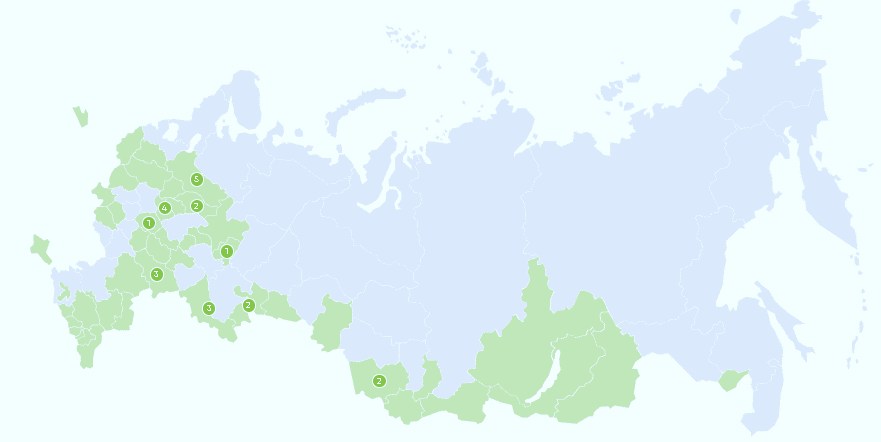 Размер возмещения на весь срок: 500 млн.руб.
Постановление Правительства Российской Федерации № 2457 «О внесении изменений в постановление Правительства Российской Федерации от 30 апреля 2020 г. № 629»
8
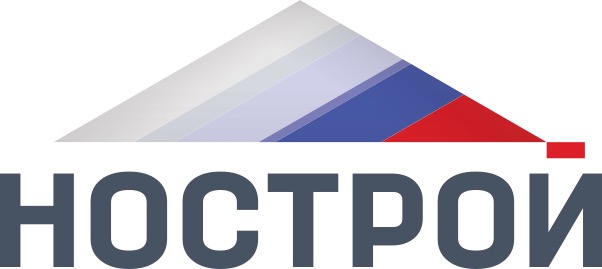 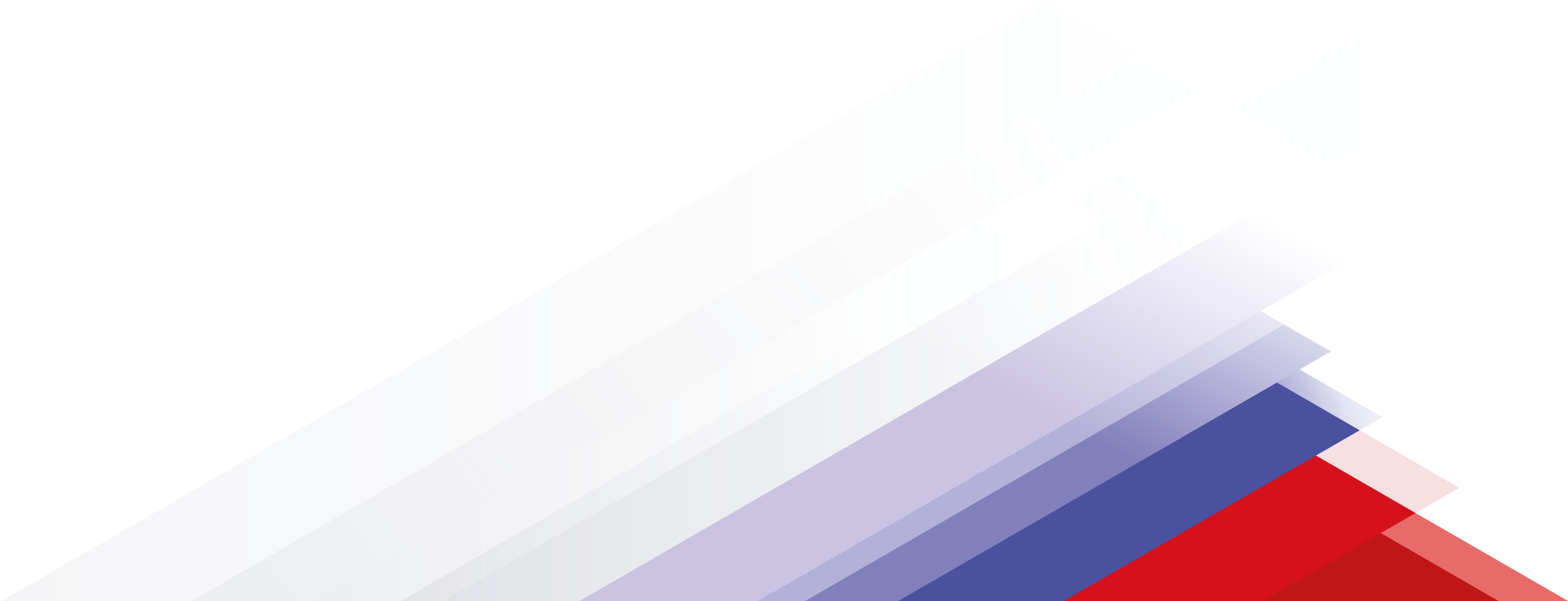 Предложения НОСТРОЙ по совершенствованию программы субсидирования низкомаржинальных проектов жилищного строительства
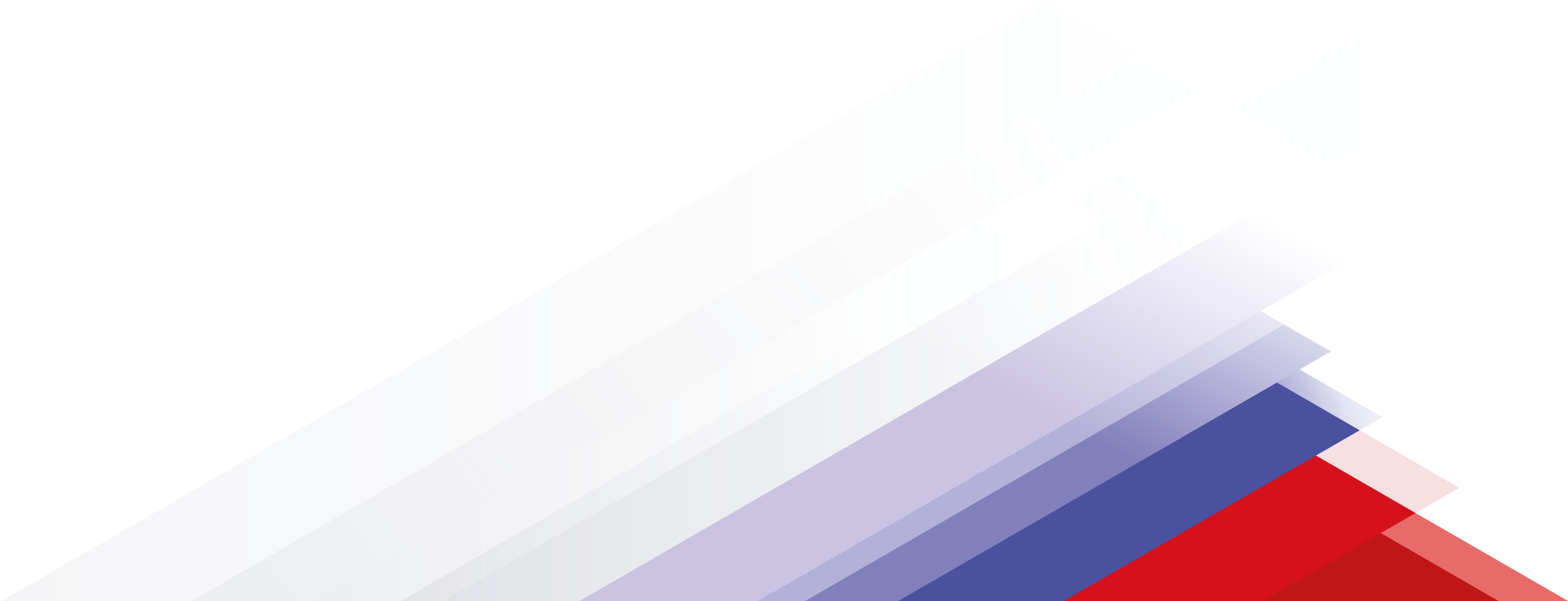 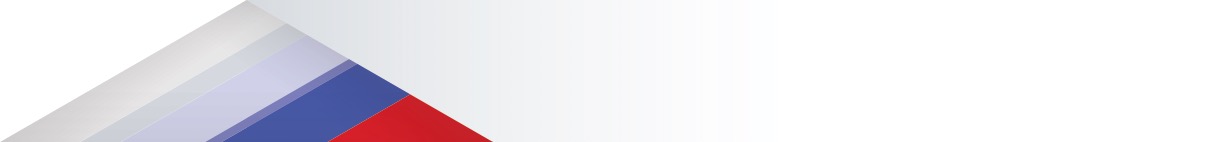 Внести следующие изменения в постановление Правительства Российской Федерации от 30.04.2020 № 629:
увеличение предельной стоимости проектов жилищного строительства, которые могут участвовать в программе субсидирования;
распространение действия программы на все субъекты Российской Федерации;
уточнение требования об отсутствии у застройщика неисполненной обязанности по уплате налогов, сборов, страховых взносов, пеней, штрафов и процентов, подлежащих уплате в соответствии с законодательством Российской Федерации о налогах и сборах (приведение указанного требования в соответствие с пунктом 7 части 2 статьи 3 Федерального закона от 30.12.2004 № 214-ФЗ).
9
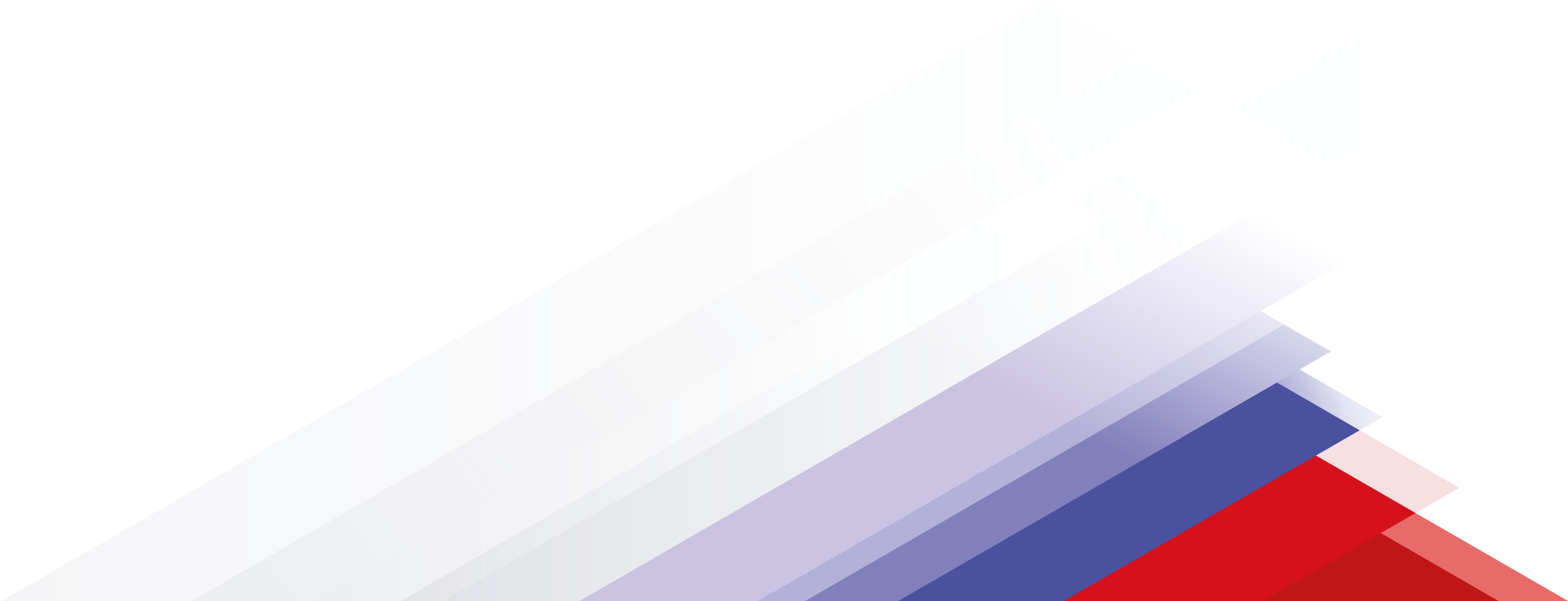 IV. Развитие механизмов проектного финансирования и жилищного строительства
Ключевая проблема №2:
Отсутствие мер стимулирования сегмента ИЖС
ОТСУТСТВИЕ БАНКА ЗЕМЕЛЬНЫХ УЧАСТКОВ, которые имеют соответствующую град. подготовку для ИЖС.
ОТСУТСТВИЕ У ПОДАВЛЯЮЩЕГО ЧИСЛА НАСЕЛЕНИЯ ДОХОДОВ, позволяющих построить собственный дом и обеспечить его соответствующей инфраструктурой.
Кредитные организации предлагают ипотечные продукты для целей строительства ИЖС, но, как правило, процесс и условия создания таких домов НЕ СООТВЕТСТВУЮТ ТРЕБОВАНИЯМ БАНКА: ИЖС низко-ликвидны, слабо стандартизированы, не обеспечены и
С 2017 по 2020 года ввод ИЖС увеличился почти на 7 млн.м2. 
В 1 полугодии 2021 году ввод ИЖС составляет вырос на 42% по сравнению с аналогичным периодом прошлого года.
*Источник: АО «ДОМ.РФ»
Сегмент ИЖС имеет большой потенциал для развития сектора строительства и выполнения национальных целей
10
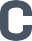 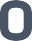 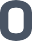 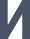 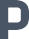 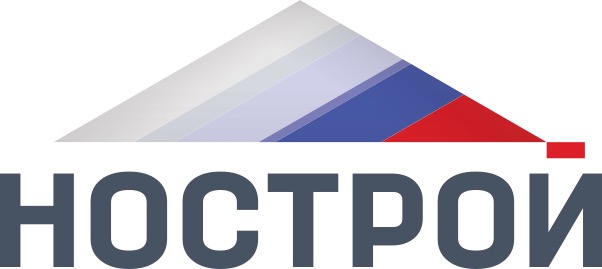 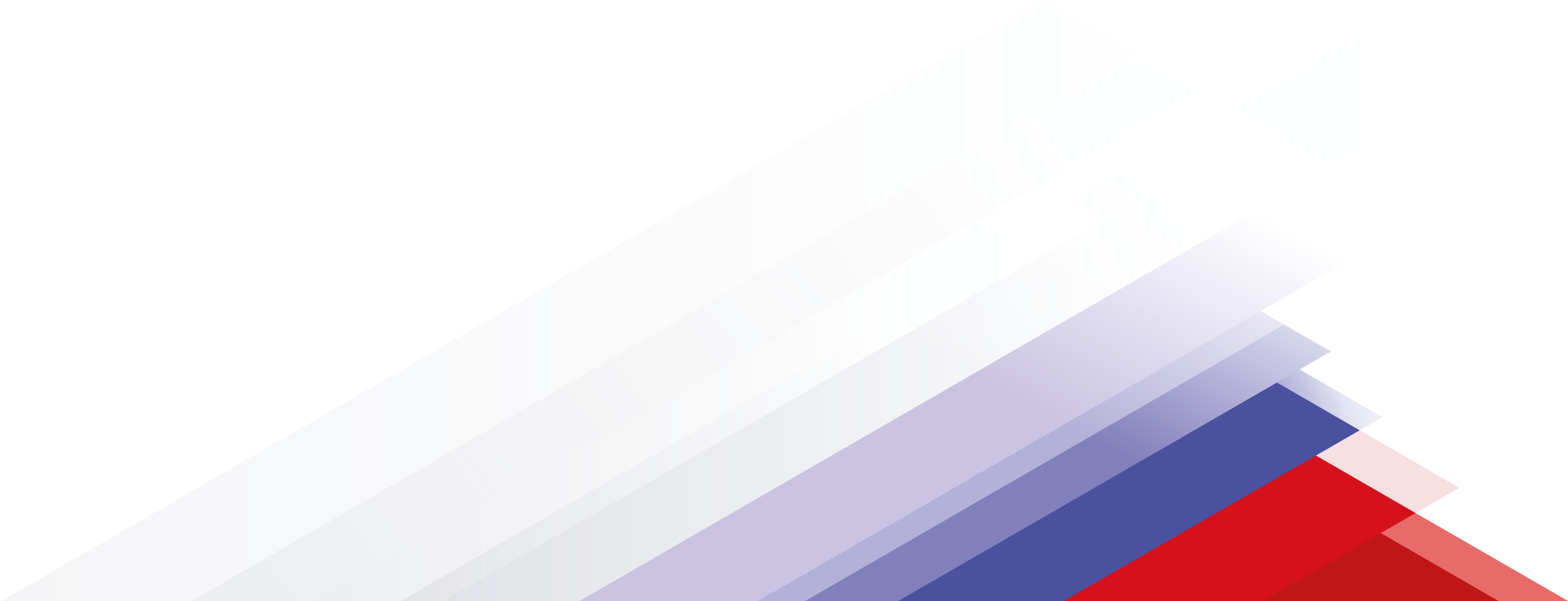 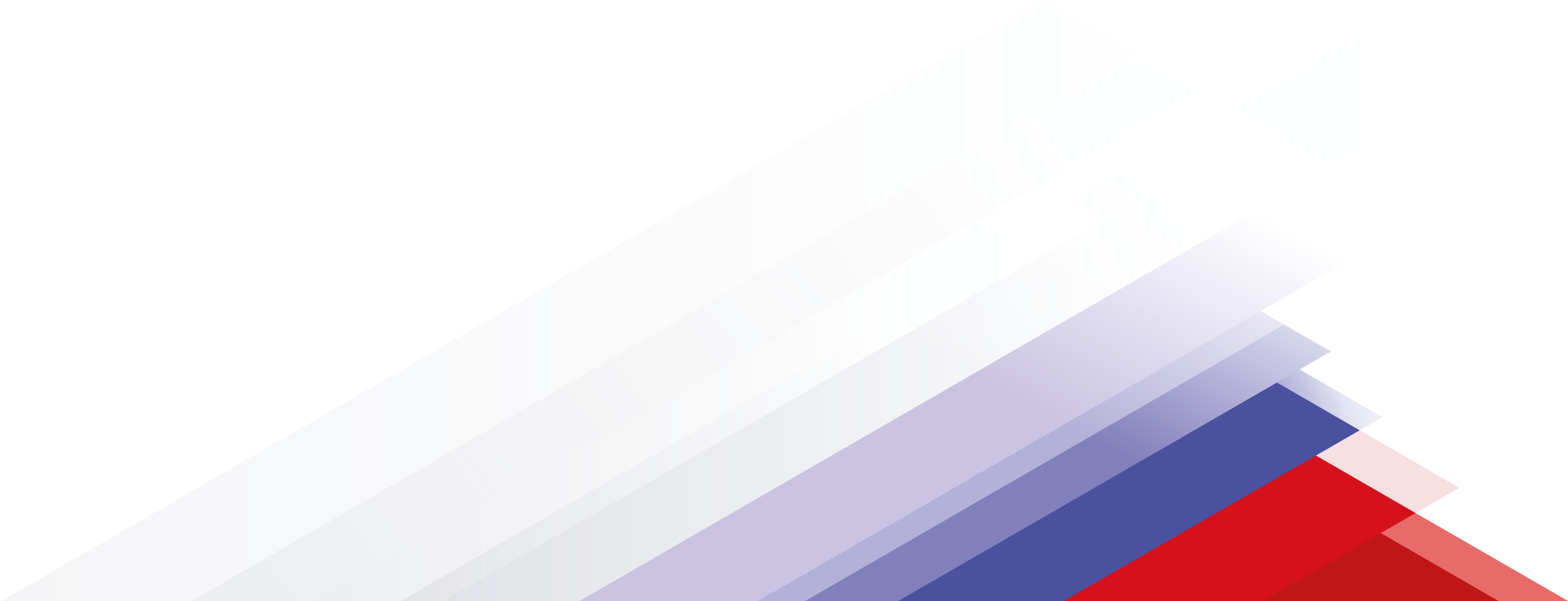 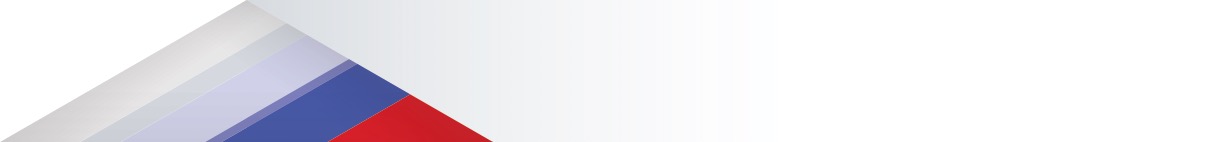 Предложение НОСТРОЙ: 
Реализация комплекса мер для развития сегмента ИЖС
Синхронизация планов развития территорий и инвестиционных программ РСО
Комплексное развитие территорий ИЖС – при координации регионального ОПЕРАТОРА ИЖС
Ориентация инфраструктурных облигаций на сети для ИЖС
Ориентация программы «Стимул» на социальную инфраструктуру для ИЖС
Вовлечение граждан в качестве соинвесторов: взаимодействие банков
Изменение законодательства: выделение земли, оформление ИЖС, проектное финансирование, полномочия регионов
Развитие ипотечного меню
Развитие сегмента ИЖС позволит не просто построить новые квадратные метры, а реально повысить комфортность жизни граждан
11
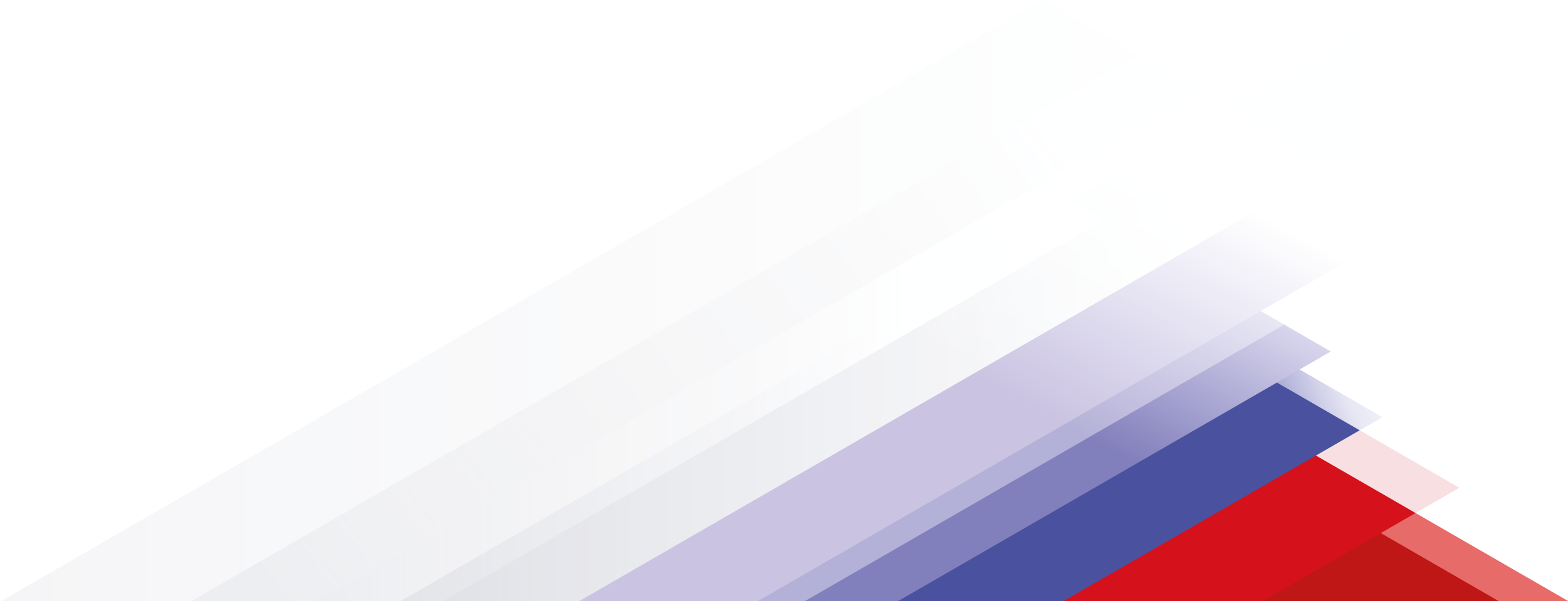 Положительные тенденции
Уже сделано:
В работе:
Ряд банков развивает ипотечные продукты для ИЖС – так, кредитование граждан при комплексной застройке ИЖС или при строительстве профессиональным подрядчиком уже существует.
Подключение ИЖС к инженерно-техническим сетям осуществляется до стены дома.
В ближайшее время планируется объявить ряд конкурсов на лучший проект ИЖС – один из них будет объявлен Российским союзом архитекторов. Национальное объединение строителей после выбора проектов-победителей разработает проектную документацию, смету, получить на них положительное заключение экспертизы. И в последующем передаст в реестр лучших проектов Минстроя России.
Целый ряд инициатив пока не утверждены, но находятся на рассмотрении и проработке уполномоченных органов:
Государственная программ по развитию ИЖС;
Инициатива Мой частный дом в рамках Стратегии;
Внедрение реестра типовых проектов ИЖС.
12
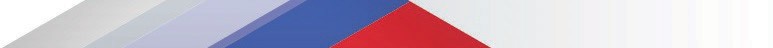 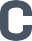 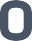 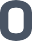 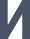 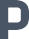 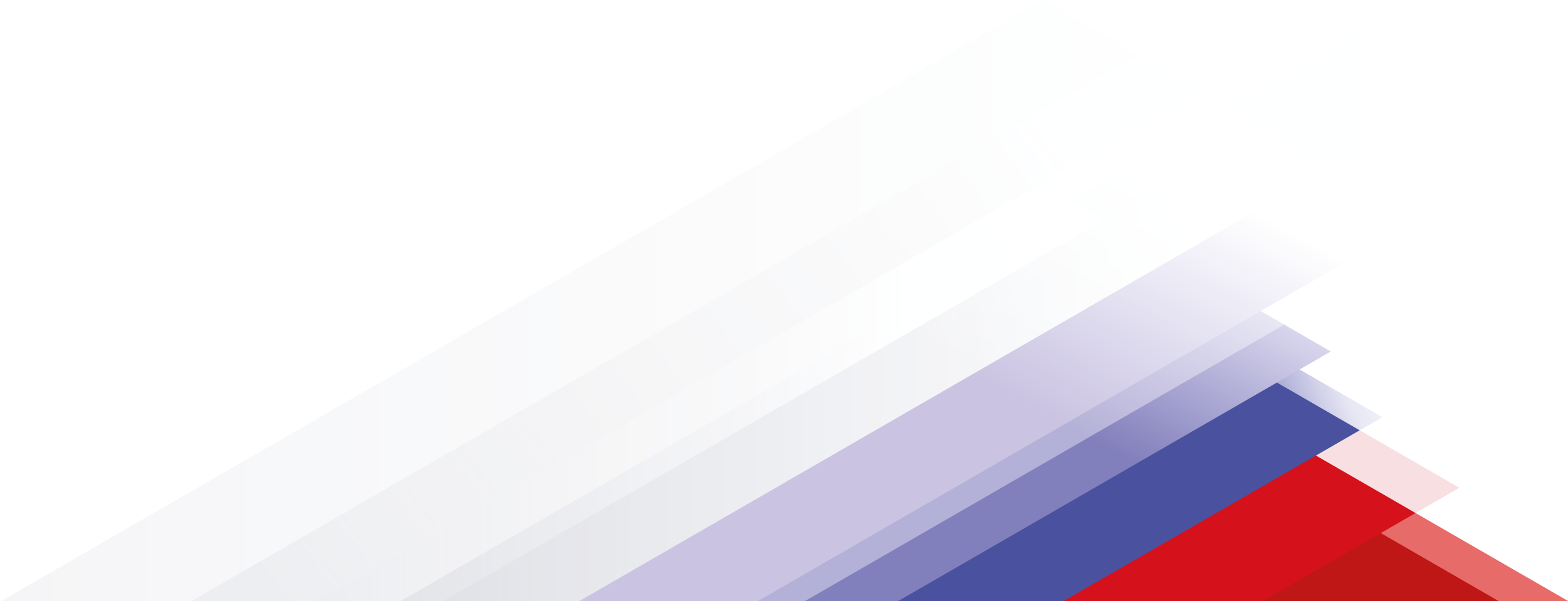 Эффекты от реализации 
предлагаемого  комплекса мер
Увеличение текущих объемов строительства и ввода жилья в эксплуатацию
Гарантия соблюдения сроков ввода домов, достраивающихся в «старых» правилах
Развитие конкурентной среды в локации при поддержке малых застройщиков (при совокупности мер) 
Достижение целевых показателей Национального проекта «Жилье и городская среда»
Улучшение жилищных условий граждан
Увеличение налогооблагаемой базы по налогам на имущество и землю
Развитие подрядных организаций и производителей строительных материалов в субъектах
13
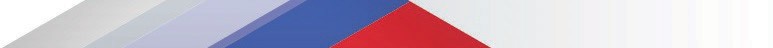 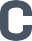 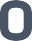 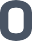 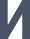 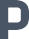 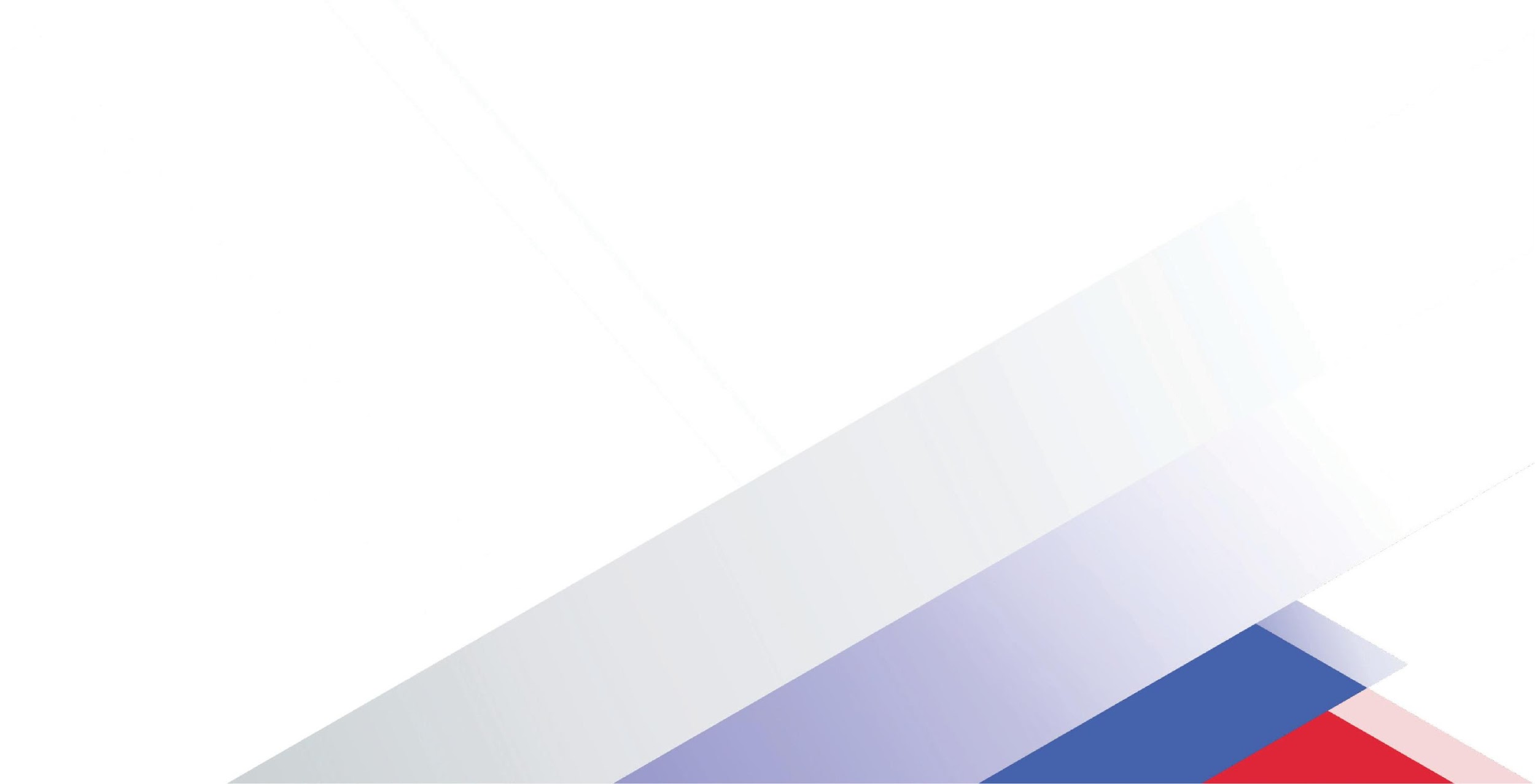 123242, г. Москва,
ул. Малая Грузинская, д. 3

info@nostroy.ru  www.nostroy.ru

раб. тел.: + 7 (495) 987-31-50
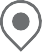 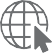 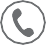 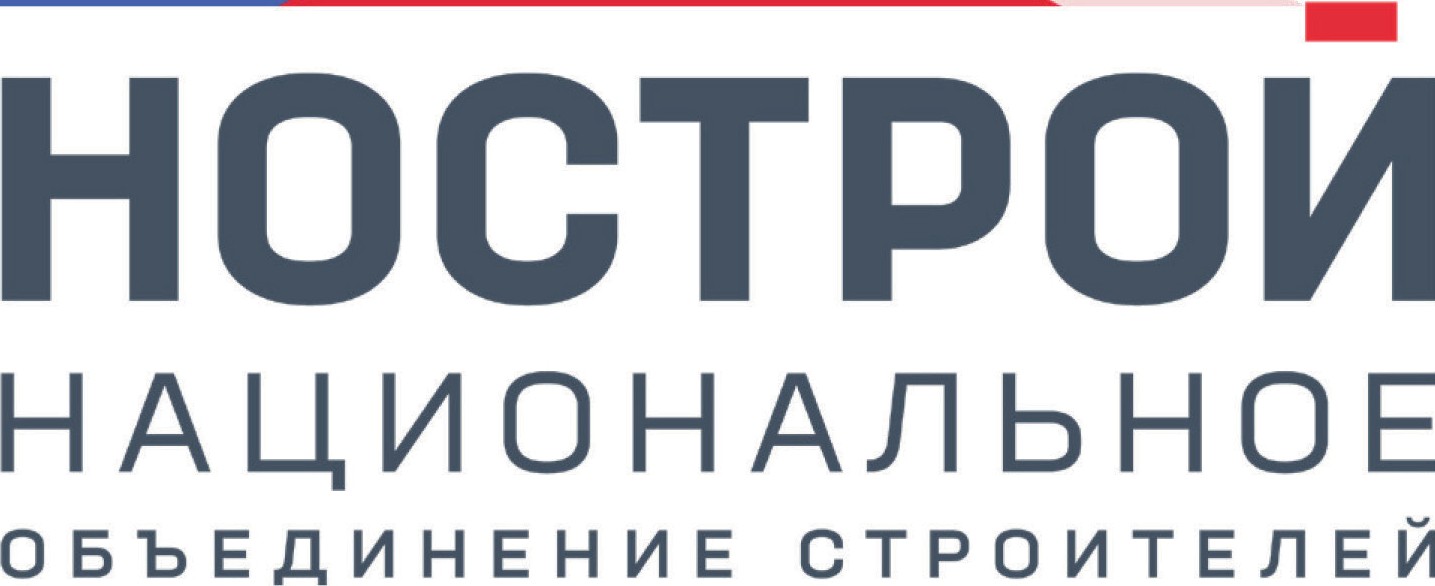